Просування через Ютуб
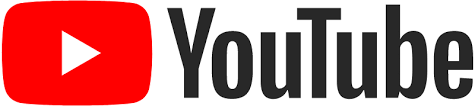 Відеомаркетинг є одним з найбільш швидко зростаючих форматів інтернет-реклами. І дивно, що поки ще так мало українських підприємців звертають увагу на YouTube, як інструмент для розвитку свого бізнесу. Адже це найбільший відеохостинг в світі, який можна використовувати в якості чудового маркетингового каналу.
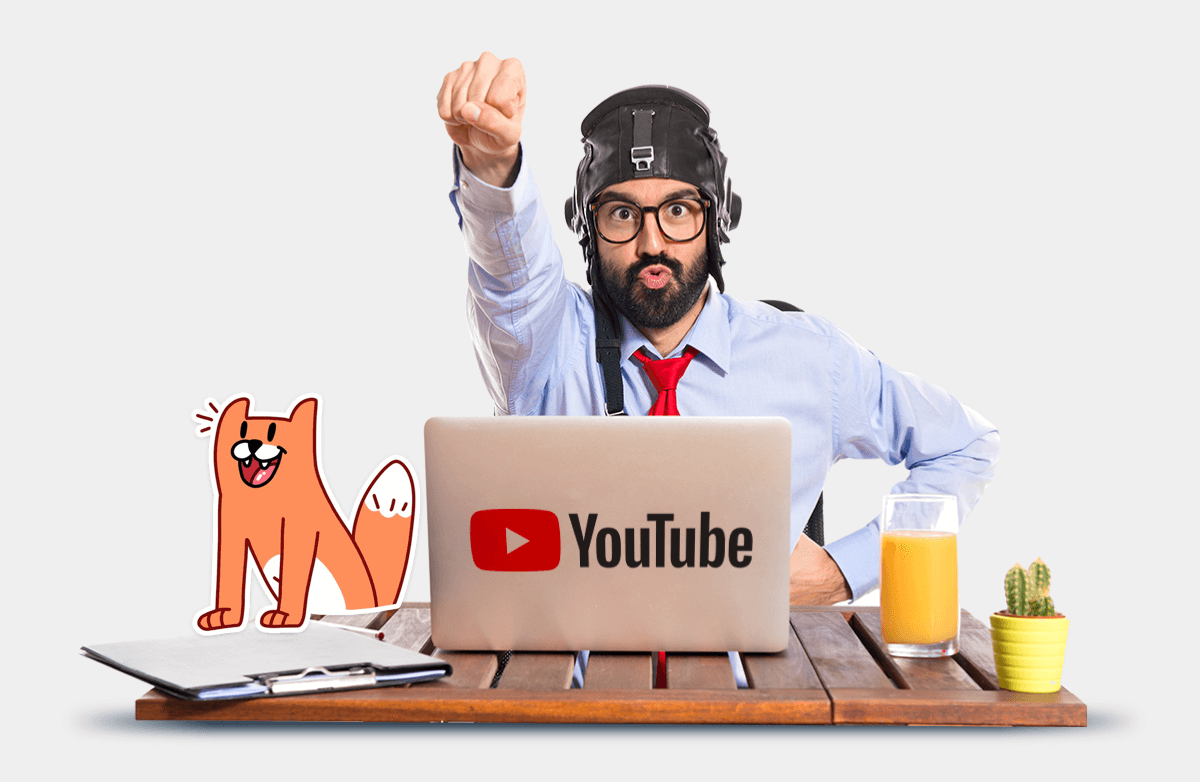 Близько 30 млн. Українських користувачів заходить на YouTube. Це армія покупців. Тому багато компаній по всьому світу навчилися тут продавати, вибудовуючи цілі механіки залучення уваги і формування довіри до свого продукту.
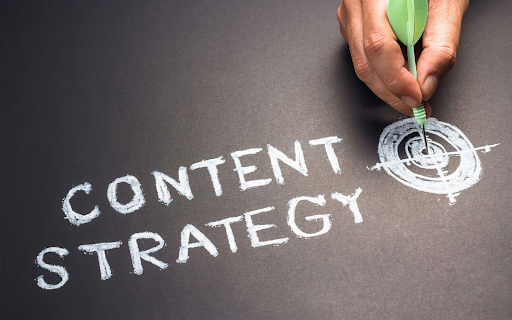 Більшість людей в якості єдиного застосування YouTube бачать тільки перегляд смішних відео або записів телепередач. Але, в бізнесі потрібно постійно думати про те, як знайти нові шляхи для розвитку, і донести інформацію про свої товари і послуги на ширшу аудиторію
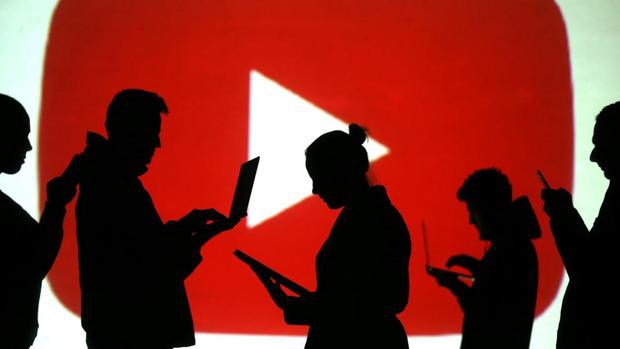 У відеоролику можна показати і переконливо продемонструвати переваги і особливості товару, продемонструвати, як влаштована послуга: сходити в гості до компанії, поговорити з її директором або задоволеними клієнтами.
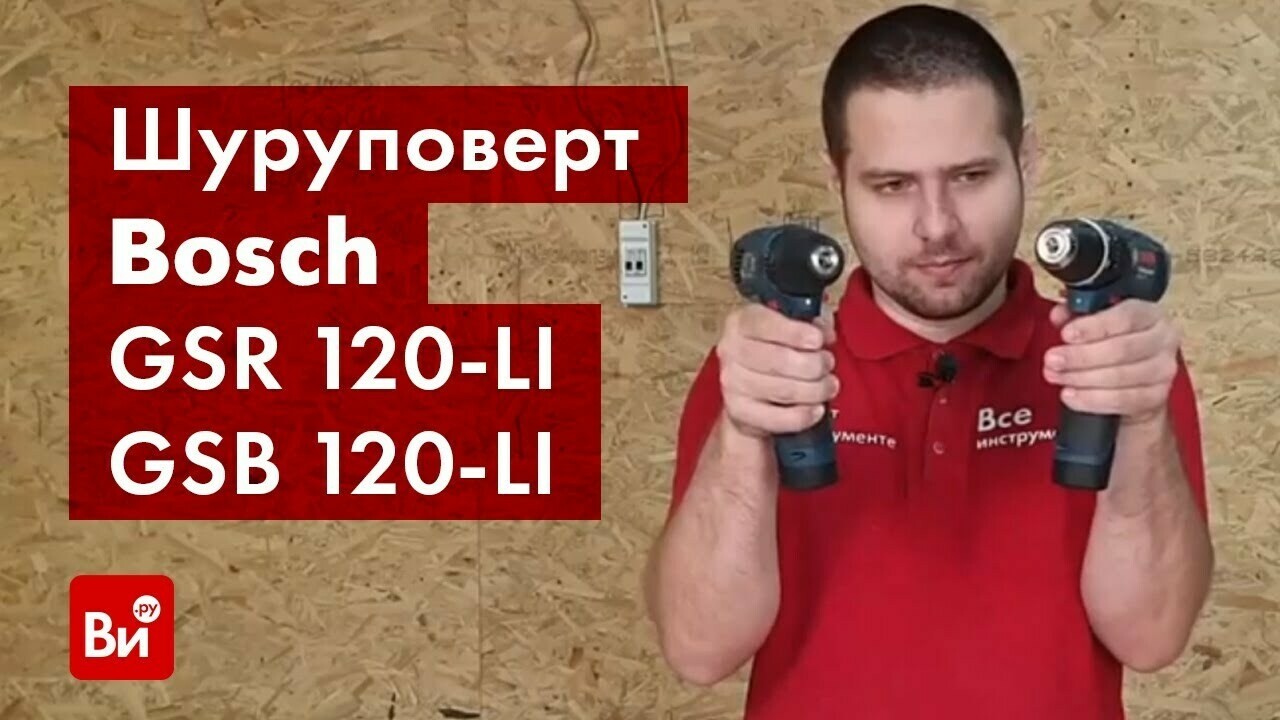 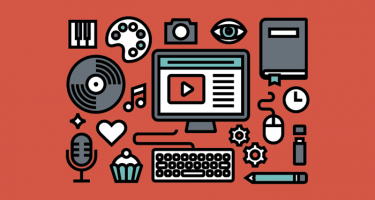 Статистика
кількість користувачів YouTube становить понад мільярд людей у всьому світі;
кожну хвилину на цю площадку завантажується більше 300 годин відео;
26% українських інтернет-користувачів дивляться відео на YouTube частіше, ніж телебачення;
половина всіх переглядів відео в світі, припадає на смартфони та планшети;
Україна входить в Топ-10 країн Європи за кількістю годин, проведених користувачами на цьому відеохостингу;
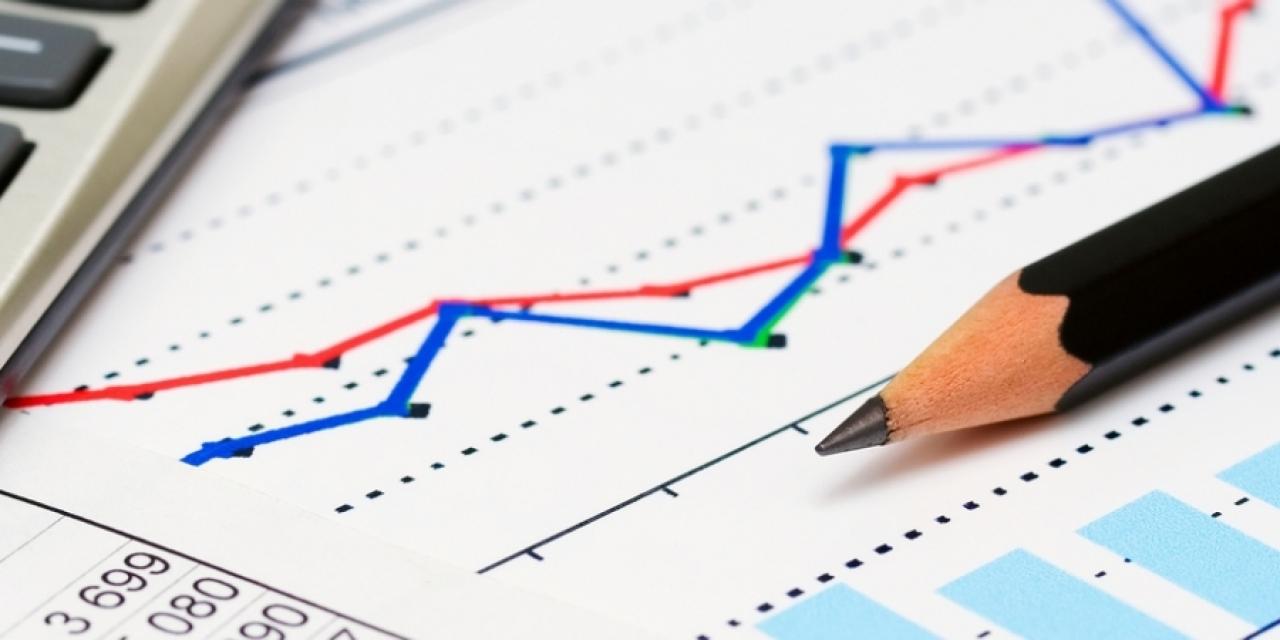 70% користувачів у віці 16-24 років дивляться відео на YouTube щодня;
сайт цього відеохостингу займає третє місце в рейтингу найбільш популярних ресурсів Уанету;
після Google, це друга за величиною пошукова система в світі;
57% користувачів YouTube перед тим як зробити чергову покупку, дивилися відеоогляд продукту на одному з відеоканалів.
Як бачите, аргументів на користь того, щоб почати використовувати канал на YouTube для розкрутки бізнесу, більш ніж достатньо.
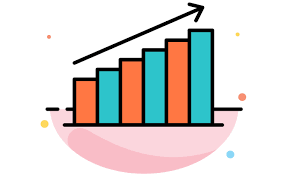 У чому переваги YouTube?
Що найцікавіше, функціонал YouTube тісно перегукується з функціоналом звичних нам соціальних мереж. А це означає, що і механіки тут діють схожі. Тобто, в разі успішного потрапляння зі своїм відео в інтереси цільової аудиторії, ви можете на власному досвіді відчути всі переваги вірусного розповсюдження контенту.
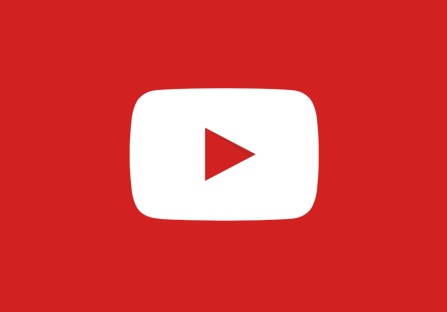 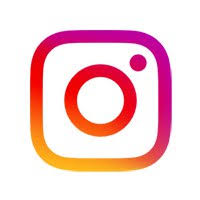 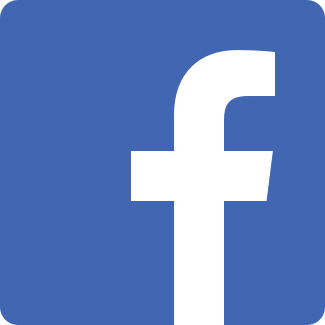 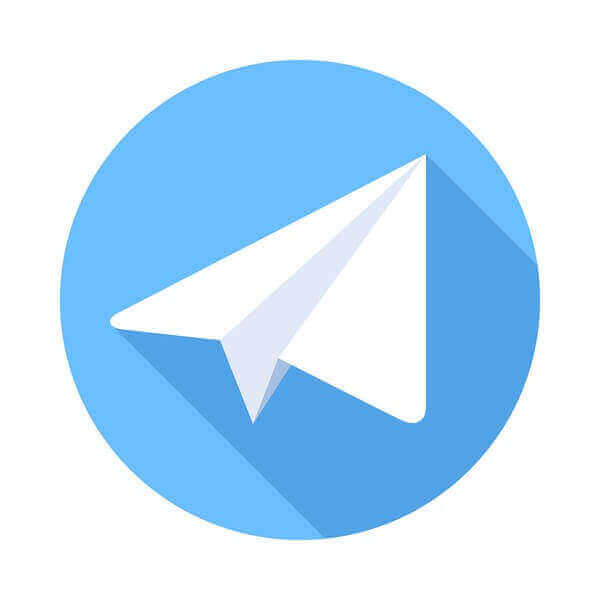 Велике охоплення аудиторії
Це друга за величиною пошукова система в світі, просто, орієнтована виключно на відеоконтент. З огляду на те, що місячна аудиторія YouTube становить близько 1 мільярда людей, можете уявити собі потенціал охоплення!
Це особливо актуально для компаній, які залучають клієнтів з різних країн. Таким чином, створення і просування відеоконтенту може допомогти вам донести інформацію про себе до тих людей, які ніколи не дізналися б про ваш бізнес будь-яким іншим способом.
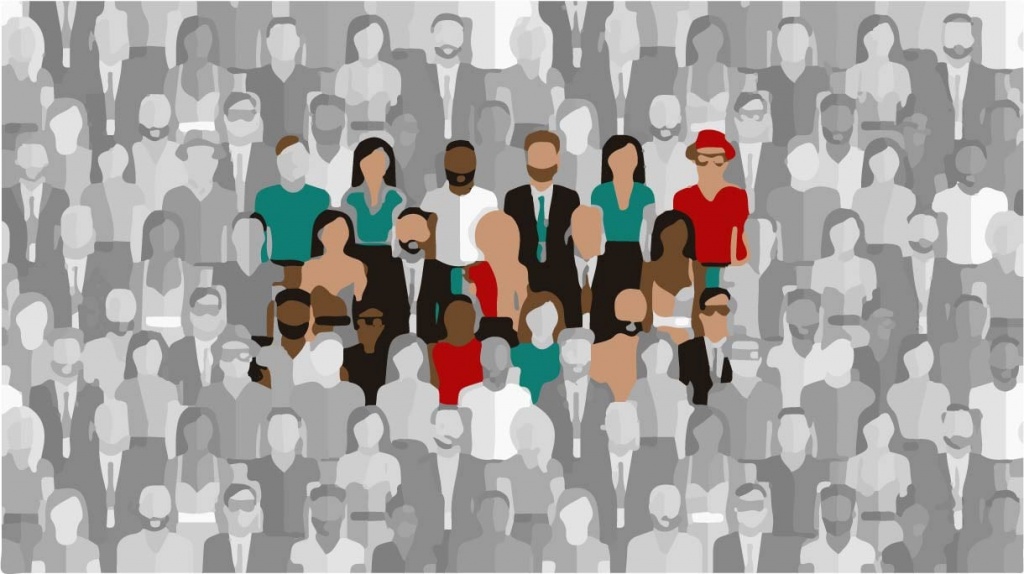 Кросплатформеність
Відео однаково зручно дивитися на будь-якому пристрої, чи то великому екрані телевізора або маленькому дисплеї смартфона. Що цікаво, більше половини всіх переглядів здійснюється з мобільних пристроїв – так що це ще й чудова можливість для організації роботи з мобільним трафіком.
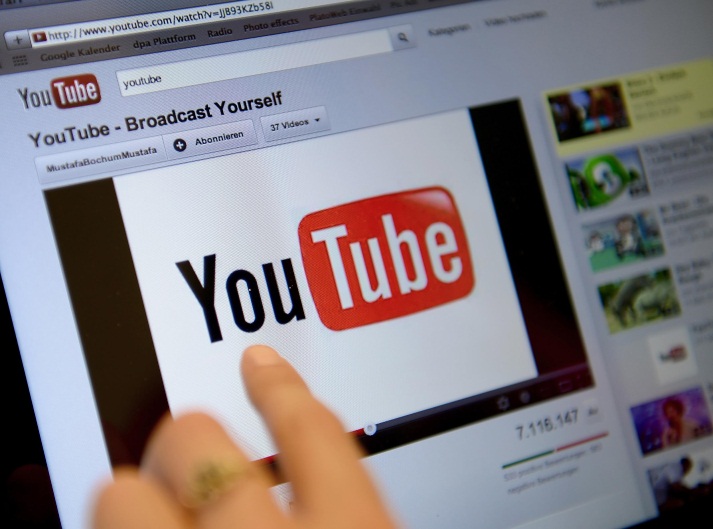 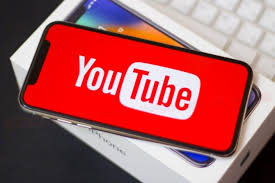 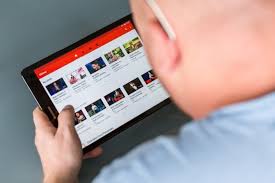 Це безкоштовно!
Звичайно, за маркетинг і рекламні оголошення, в разі якщо ви захочете їх використовувати, доведеться платити. Але ось сам канал можна створити абсолютно безкоштовно, і завантажувати туди стільки відеороликів, скільки вам захочеться. На відміну від звичайного хостингу для сайтів, за зберігання контенту платити не потрібно.
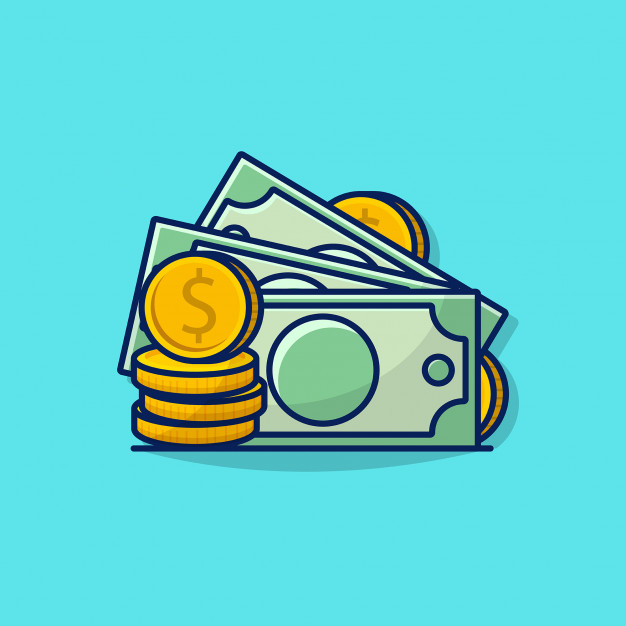 Легкість розповсюдження
Поділитися посиланням на відео в соцмережах може навіть дитина. Люди можуть обмінюватися ними з друзями, постити в Twitter або Facebook, вбудовувати за допомогою коду на сторінках своїх сайтів. Причому, виглядає все це цілком природно, а робиться легко.
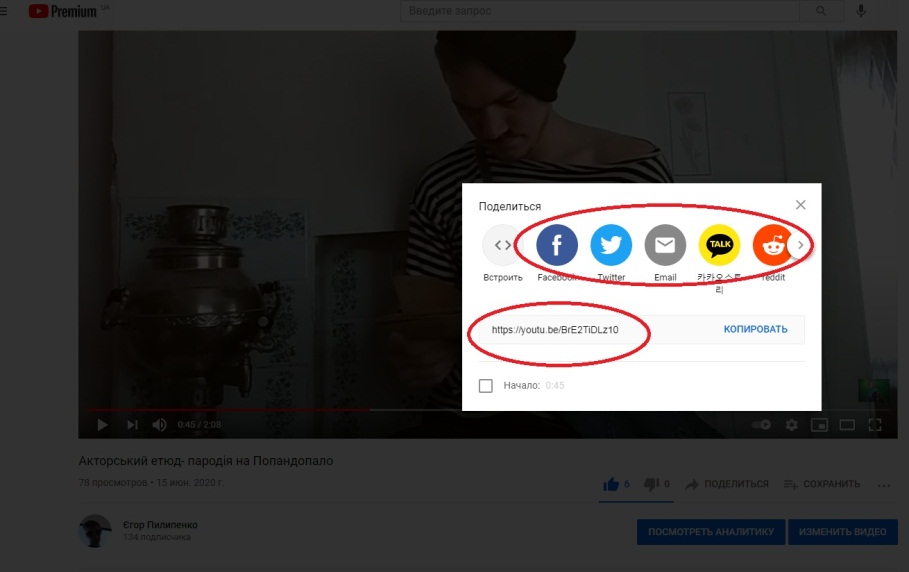 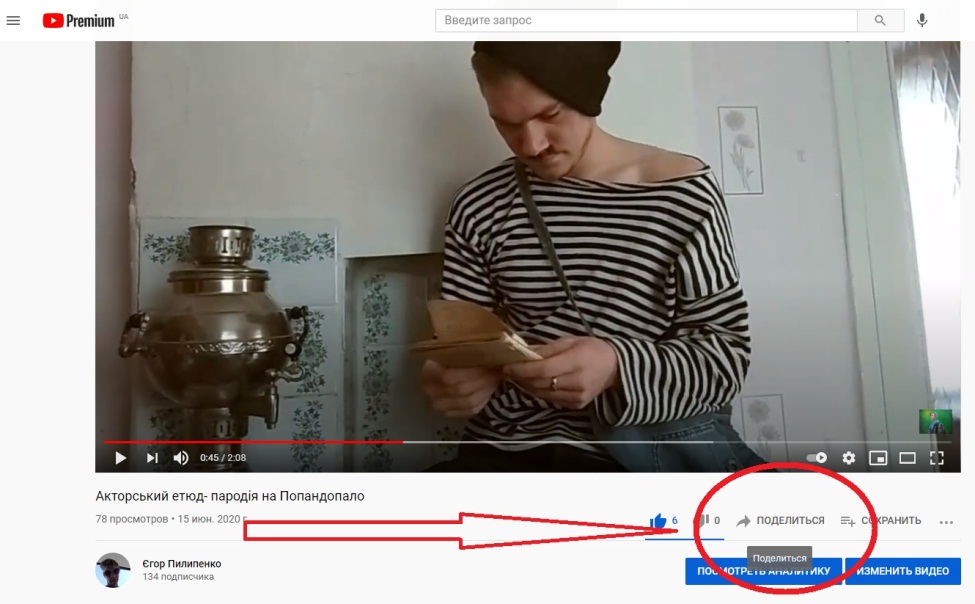 Накопичення аудиторії
Спочатку по одному, а потім десятками і сотнями, на лічильнику вашого каналу будуть з’являтися нові підписники. А значить, почнуть з’являтися перші «лайки», коментарі, і кількість переглядів буде рости. Якщо тільки вам вдасться утримувати планку якості.
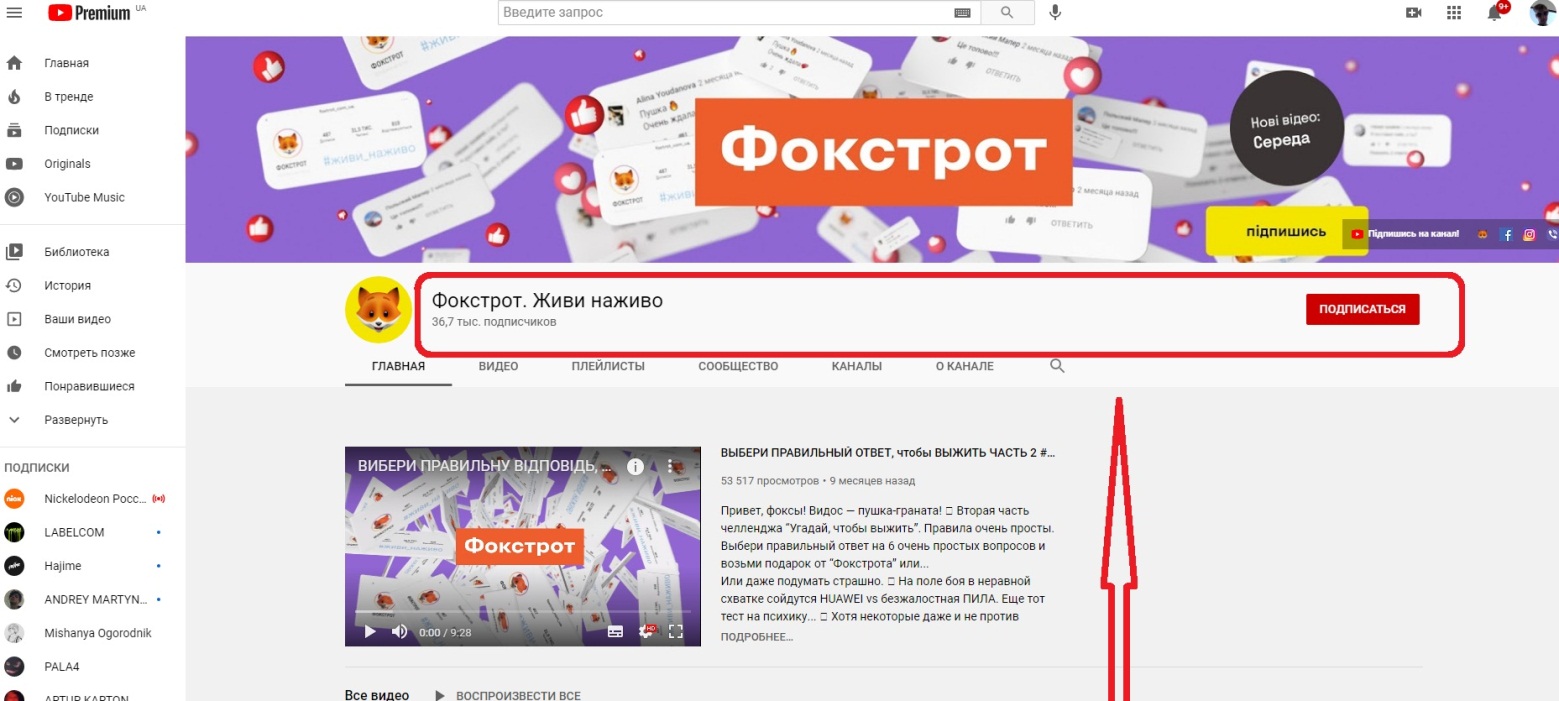 Отримання клієнтів
Цілком логічно, що люди дивляться відео по тим темам, які їх цікавлять. Наприклад, огляди продуктів, які збираються купити, або, приклади вирішення проблем з якими зіткнулися особисто. А значить, ви маєте справу з потенційними клієнтами.
Інтернет-магазин техніки може додавати огляди продуктів, які представлені в його каталозі, порівнювати їх один з одним, тестувати. Компанія, яка пропонує курси англійської мови, може знімати невеликі ролики з розбором особливостей граматики і лексики. А підприємець, який займається квартирними ремонтами – показувати, як відбувається сам процес, давати поради щодо вибору матеріалів і демонструвати результати до і після.
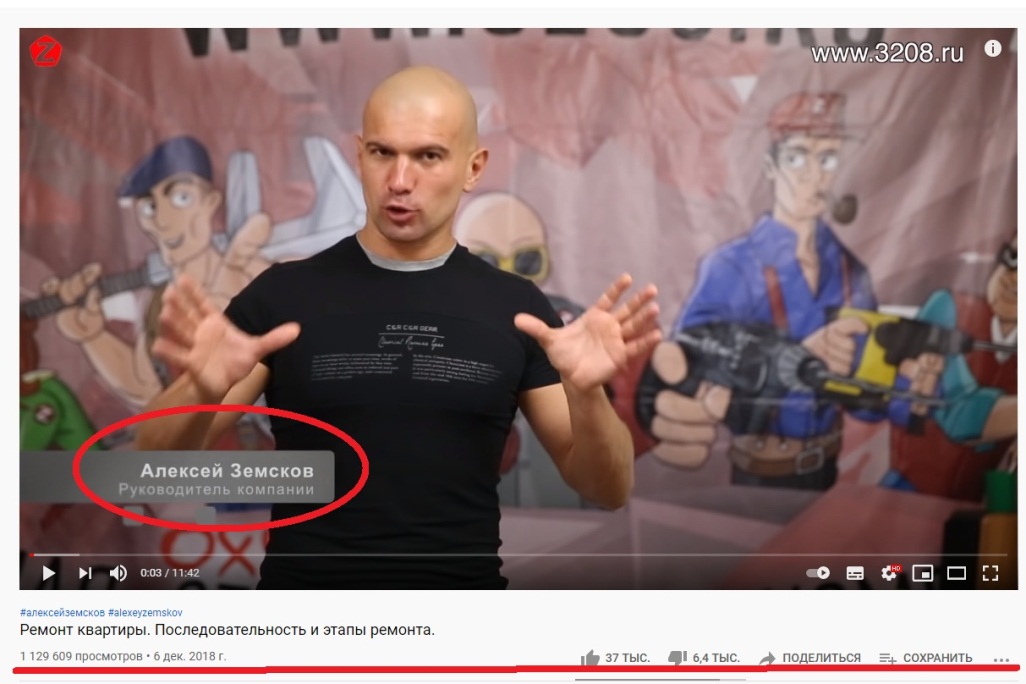 Головне, що ви повинні знати про просування на YouTube
YouTube передбачає комплексне просування. Якщо ви думаєте, що зібравши купу переглядів, лайків та коментарів, ролик підкорить простори інтернету, то ви глибоко помиляєтеся. Є кілька груп чинників, на які в рівній мірі потрібно звертати увагу при просуванні відеоролика.
Внутрішні характеристики відео - це специфічне CEO YouTube. Все, що пов'язано з оптимізацією ключових слів, заголовками, описом, тегами і посиланнями - робота з самим роликом.
Зовнішні характеристики відео - це реакції користувачів на відео. Лайки, репости, коментарі, поділитися посиланням на відео - звичні форми комунікації з глядачем.
Просування каналу. Крім самого очевидного - кількості підписників, - у каналу є й інші характеристики, які будуть впливати на поширення відеоролика. Це оптимізація каналу, його опис, підбір ключів, кількість зворотних посилань на канал і навіть організація плейлистів.
Концепція каналу. Без чіткого розуміння теми каналу і її дотримання успіху не буде. Для кого канал створений, чім він буде корисний глядачеві, чому на нього варто підписатися прямо зараз - цю думку ви повинні доносити в трейлері, в кожному відео, в кожній рубриці та навіть в тексті банера каналу.
Зміст відео. Основний параметр YouTube - це утримання. Важливо робити якісний і цікавий контент, який глядачі будуть оглядати до кінця.
Не забувайте, що всі ваші дії по роботі з просуванням ролика необхідно вимірювати і аналізувати: кількість переходів на зовнішню сторінку, їх ціна, ціна за передплатника, джерело органічного трафіку і так далі. Збирайте і порівнюйте ці показники, щоб вчасно відсікати неефективні методи просування.
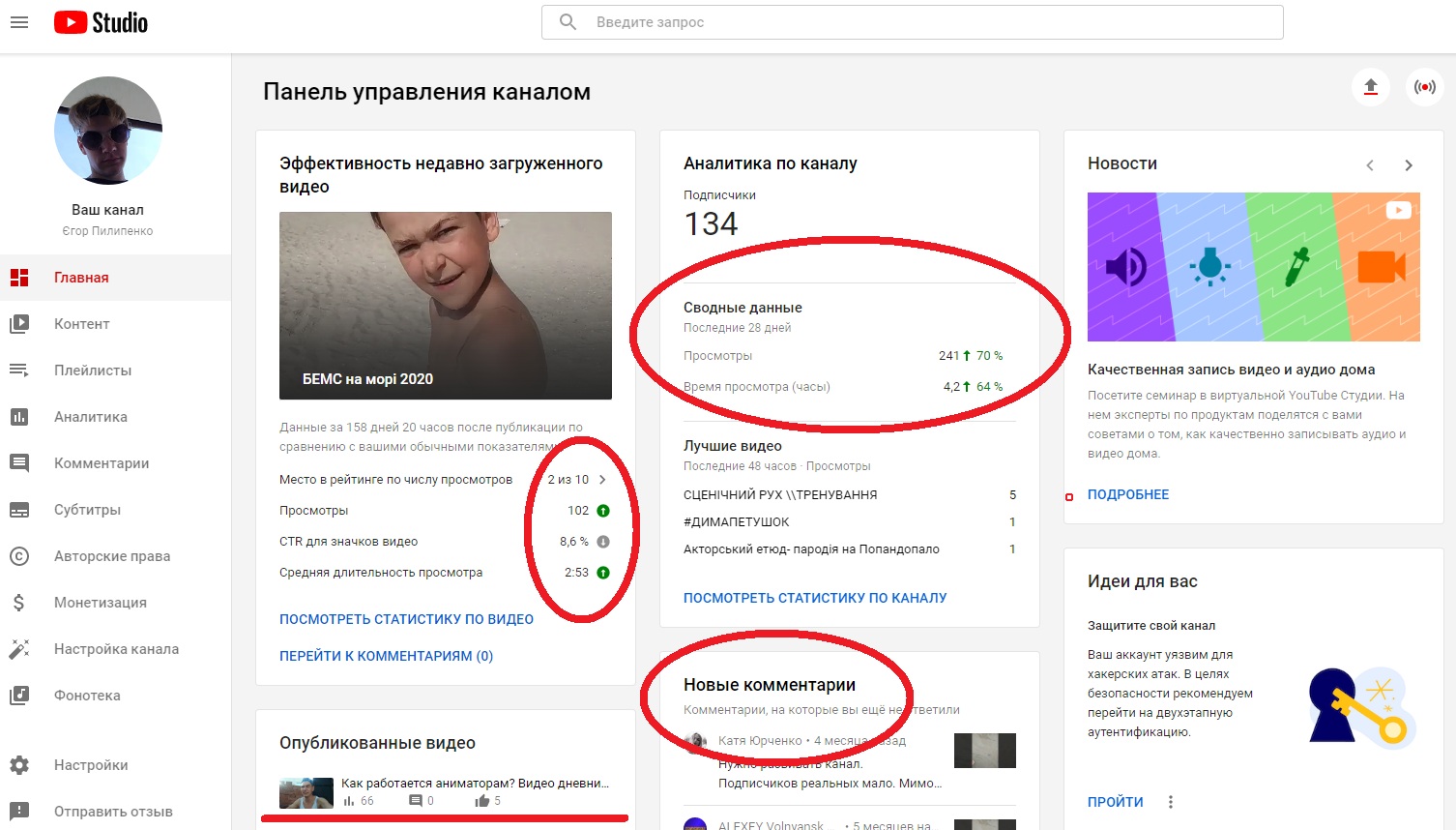 Як використовувати YouTube для розкрутки бізнесу?
Відеохостинг YouTube презентував набір інструментів Director, який допоможе власникам малого і середнього бізнесу створити рекламний ролик для показу на сервісі.
«З року в рік тривалість перегляду відео на YouTube зростає щонайменше на 50%», – повідомили в компанії, зазначивши, що власники бізнесу тепер можуть спілкуватися зі своїми клієнтами через відеорекламу на YouTube.
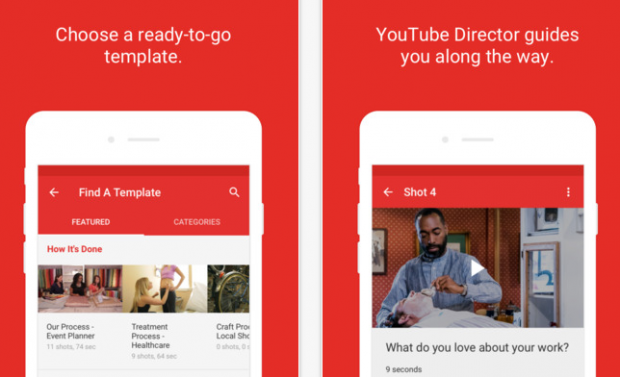 YouTube iOS
До набору інструментів увійшли три продукти. Перший з них – YouTube iOS. Додаток дозволяє створювати ролик за допомогою готових шаблонів та інструкції. Серед інших опцій – можливість додати текст або анімацію.
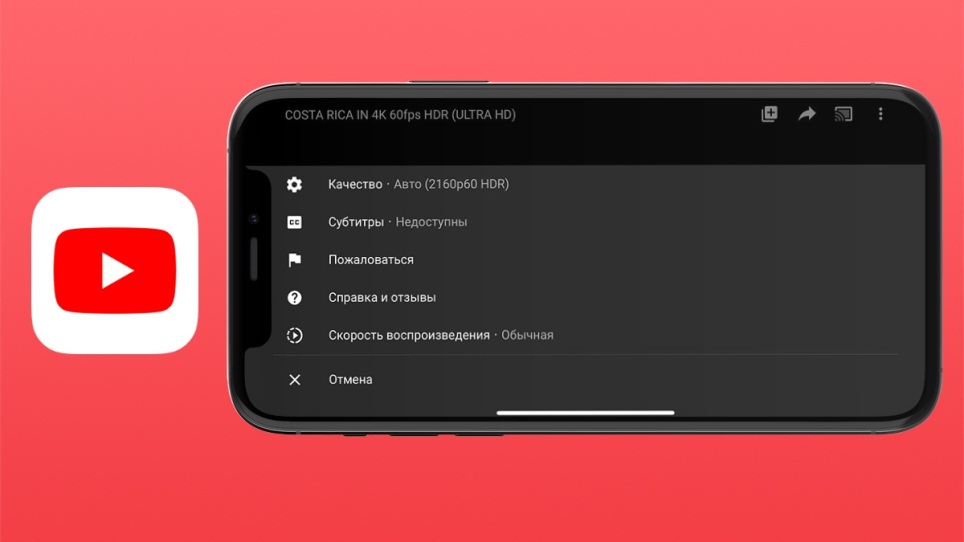 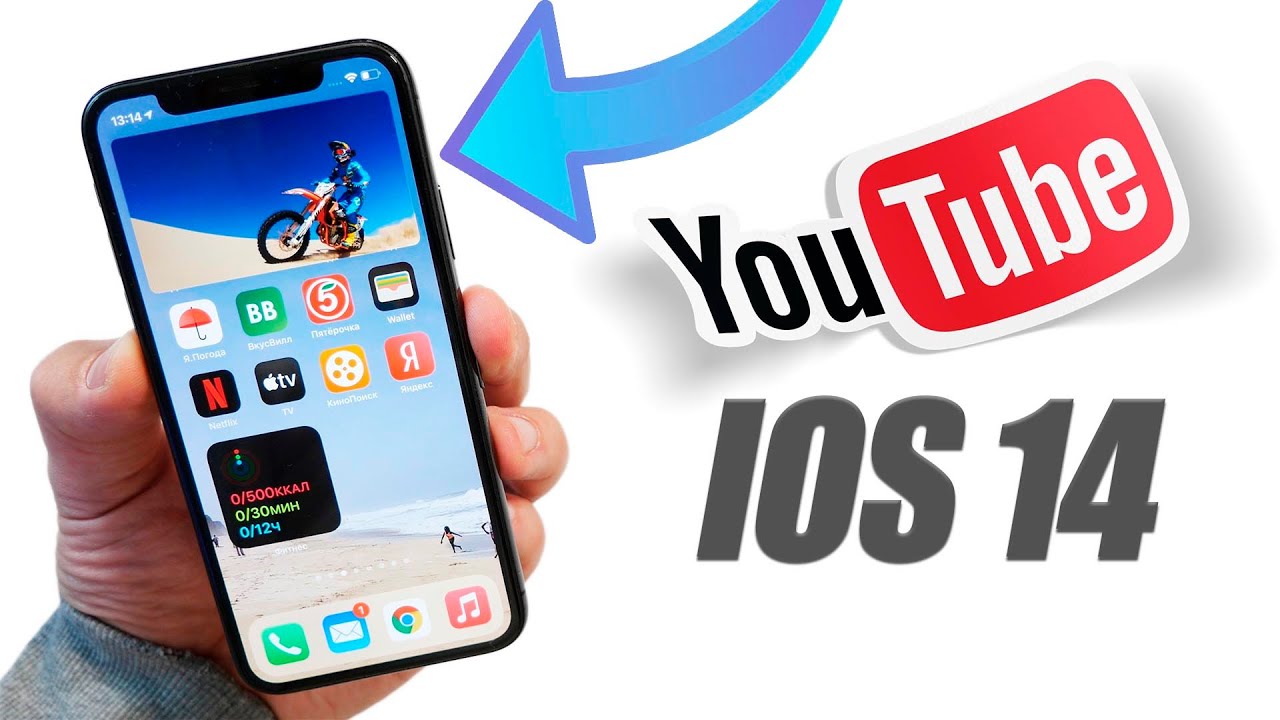 YouTube Director onsite
Другий продукт –YouTube Director onsite. Це сервіс, за допомогою якого можна запросити префесійного відеооператора для зйомки ролика. Сервіс буде доступний для тих, хто витрачає понад $150 на рекламу в YouTube. Наразі сервісом можна скористатись лише в найбільших містах США.
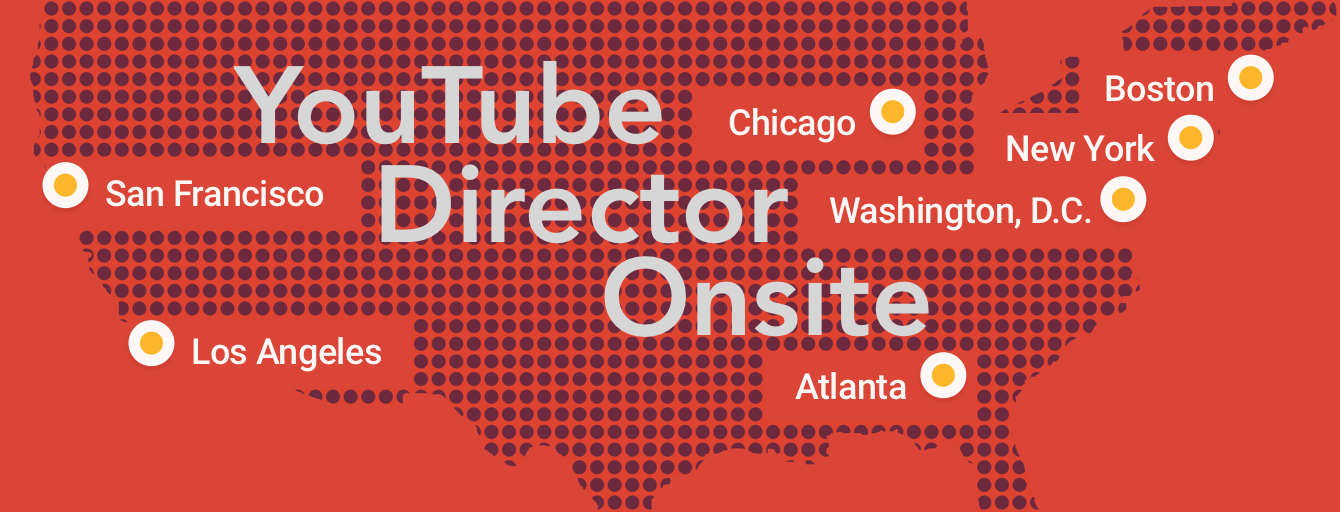 YouTube Director automated video
Третій продукт – YouTube Director automated video дозволяє використати логотип, скріншоти та інші дані компанії для автоматичного створення відеореклами.
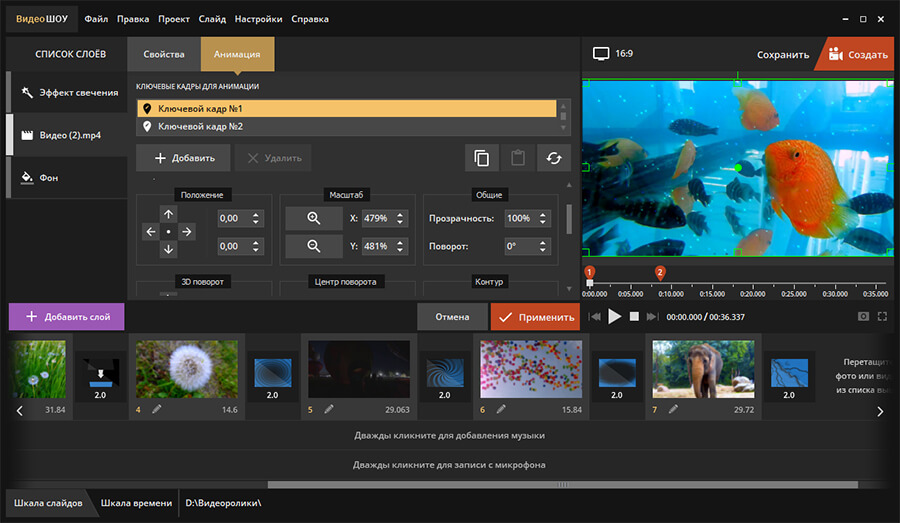 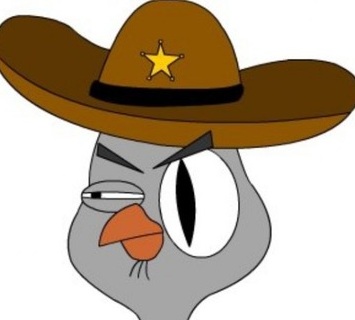 Оптимізації та просування в YouTube
1. Зберіть релевантні ключові слова. Це актуальна порада для роботи з будь-яким типом пошуку, не має значення, йдеться про статті або оптимізацію відео. Просто інструменти для збору фраз трохи відрізняються.
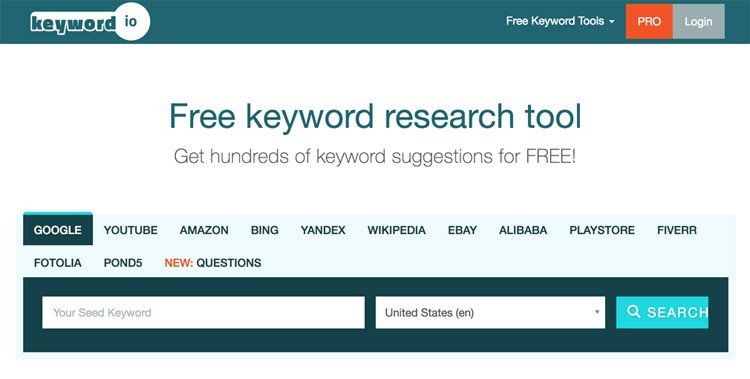 2. Оптимізувати назви. Використовуйте в назві відеоролика основне ключове слово, але в той же час прагніть зробити його привабливим для людей, щоб на нього хотілося клікнути.
3. Інформативні описи. До кожного завантажуваного відео є можливість додати короткий текст з описом того, про що цей ролик. Сюди можна акуратно вписати ключові слова, а також додати заклики до дії і посилання на свій сайт чи конкретну його сторінку.
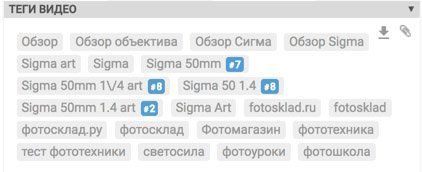 4. Підбирайте релевантні теги. За аналогією з ключовими словами в заголовку і описі, теги є важливим елементом, який впливає на кількість переглядів, тому що дозволяє більшій кількості користувачів знайти ваше відео.
Основна причина, чому багато підприємців не розглядають відеоканал в YouTube як інструмент просування – складнощі у створенні такого контенту.
5 форматів відео на Youtube, які варто використовувати для просування бізнесу
Відеоролики є актуальними не тільки для інтернет-магазинів, а й для інших компаній. Відеомаркетинг - це не просто банальна реклама. Для якісного просування бізнесу на вашому каналі в Youtube повинні бути присутні ролики різних форматів:
Огляди
Продемонструйте ваші товари або послуги, показавши всі переваги, які отримає користувач від їх придбання.
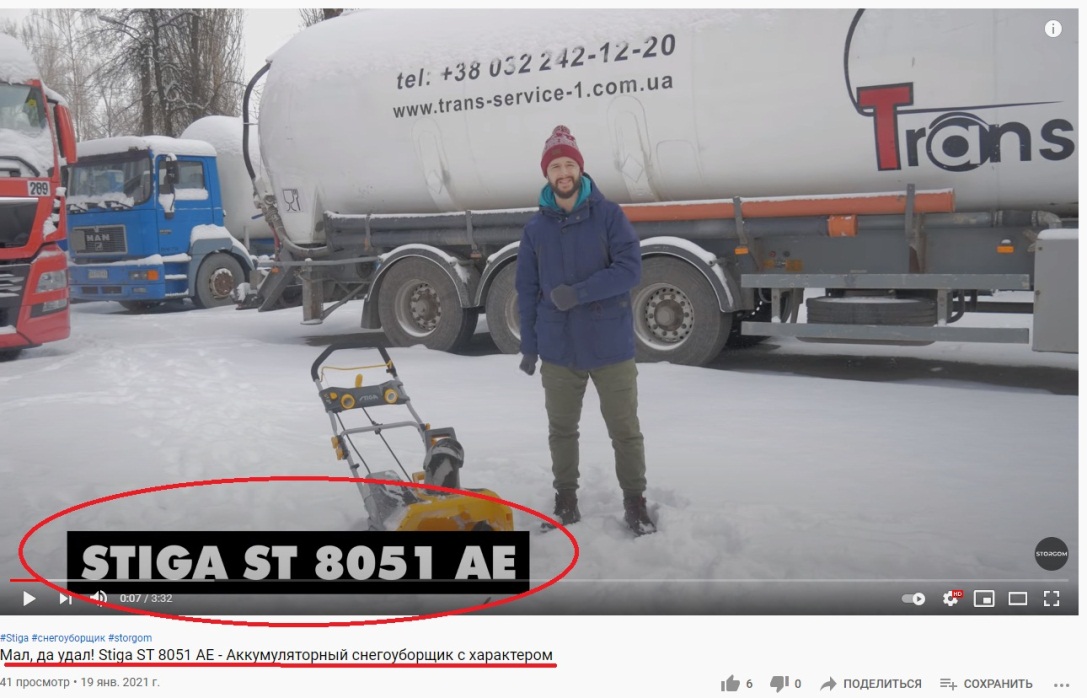 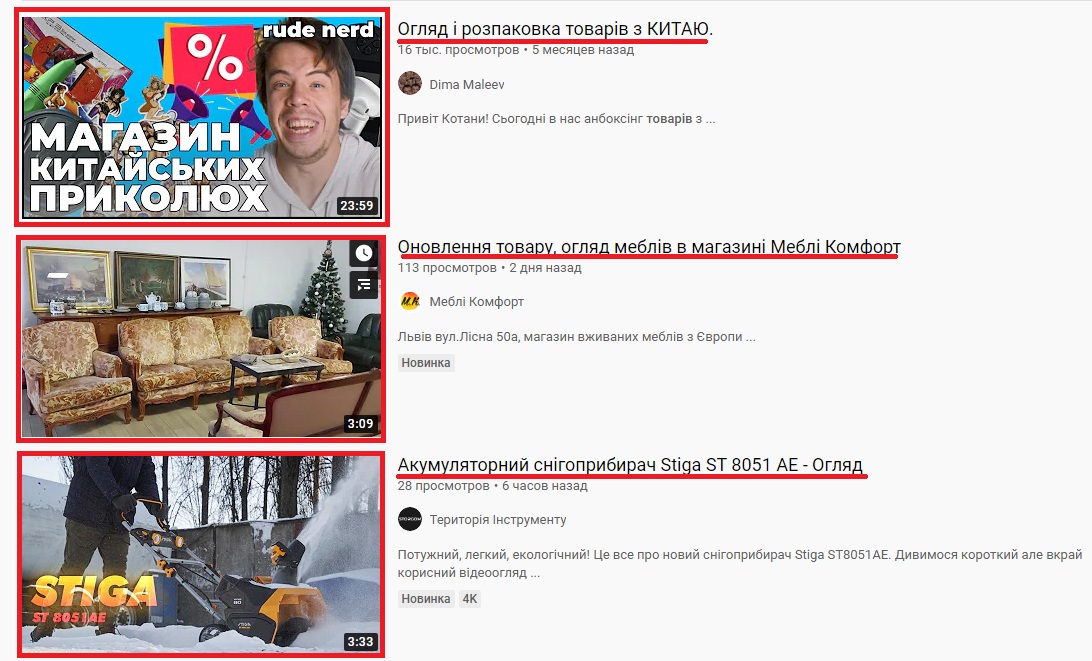 Розпаковування
Це теж вид огляду, але більш детальний. У ньому показується і коментується упаковка, комплектація, називається ціна і способи використання. Найкраще підходить для огляду товарів з інтернет-магазинів.
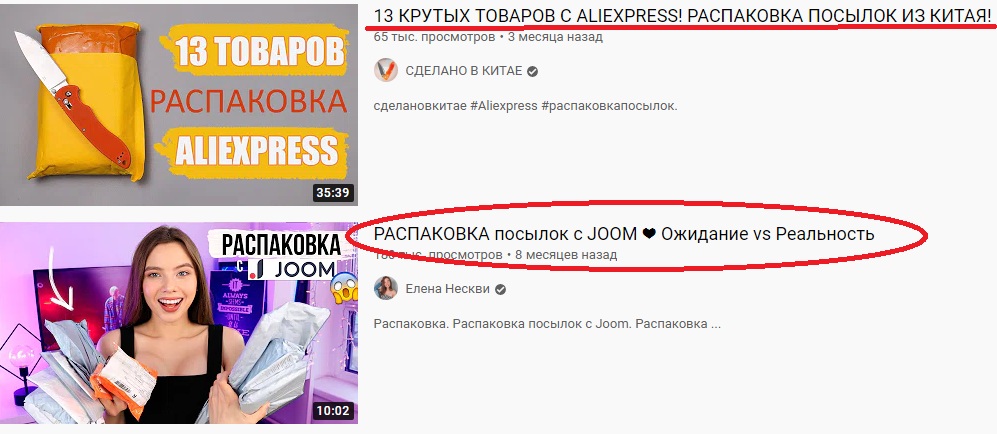 Навчальні ролики
Покажіть користувачам, як вирішуються їхні проблеми за допомогою ваших товарів або послуг.
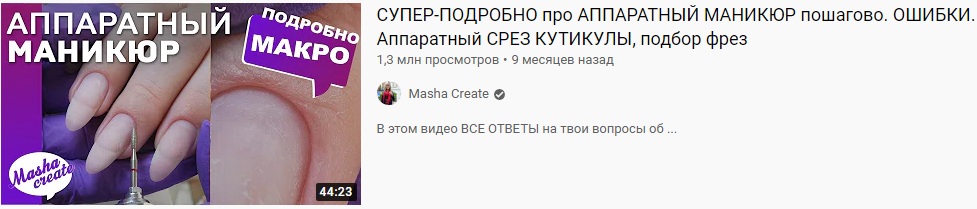 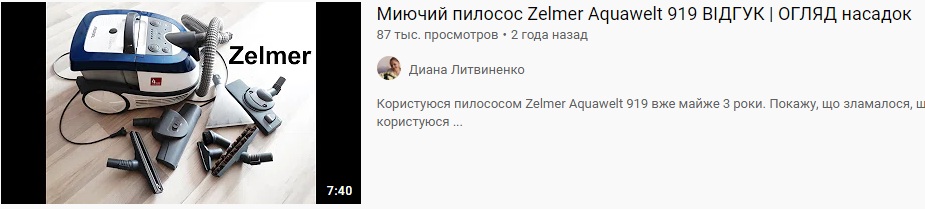 Відео відгуки клієнтів
Викликати довіру користувачів вам допоможуть відео відгуки задоволених клієнтів. Стимулювати їх на створення подібних відгуків можна за допомогою оголошення конкурсу з гарантованими невеликими подарунками.
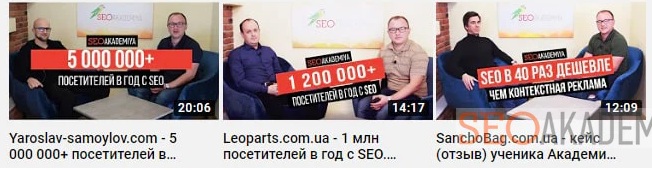 Продавальні ролики
Для просування бізнесу на вашому каналі в Youtube обов'язково повинні бути присутні продавальні ролики. Це короткі відео, які закликають користувачів до активних дій - придбати, зателефонувати, зайти на сайт і т.д.
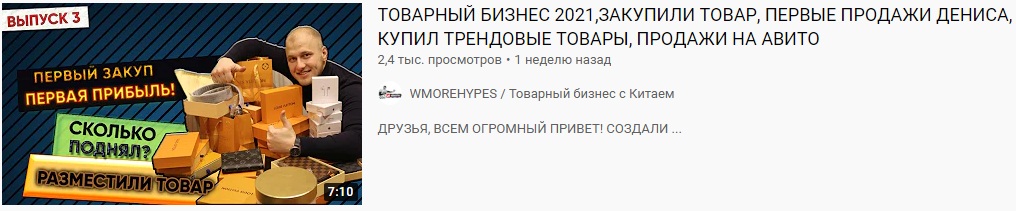 Щоб просувати свій бізнес на Youtube і утримувати інтерес користувачів, обов'язково використовуйте ролики різних форматів і регулярно викладайте новий контент. Кожен ролик повинен мати свій сценарій, і бути не тільки пізнавальним, а й захоплюючим. Також пам'ятайте, що відео поганої якості, з невиразним звуком і розпливчатою картинкою, популярності вам не додасть. Тому, якщо ви не володієте достатніми навичками для їх створення, краще зверніться до фахівців. І тоді ваш канал для розкрутки бізнесу на Youtube принесе свої плоди, і забезпечить вам необхідну для просування популярність.